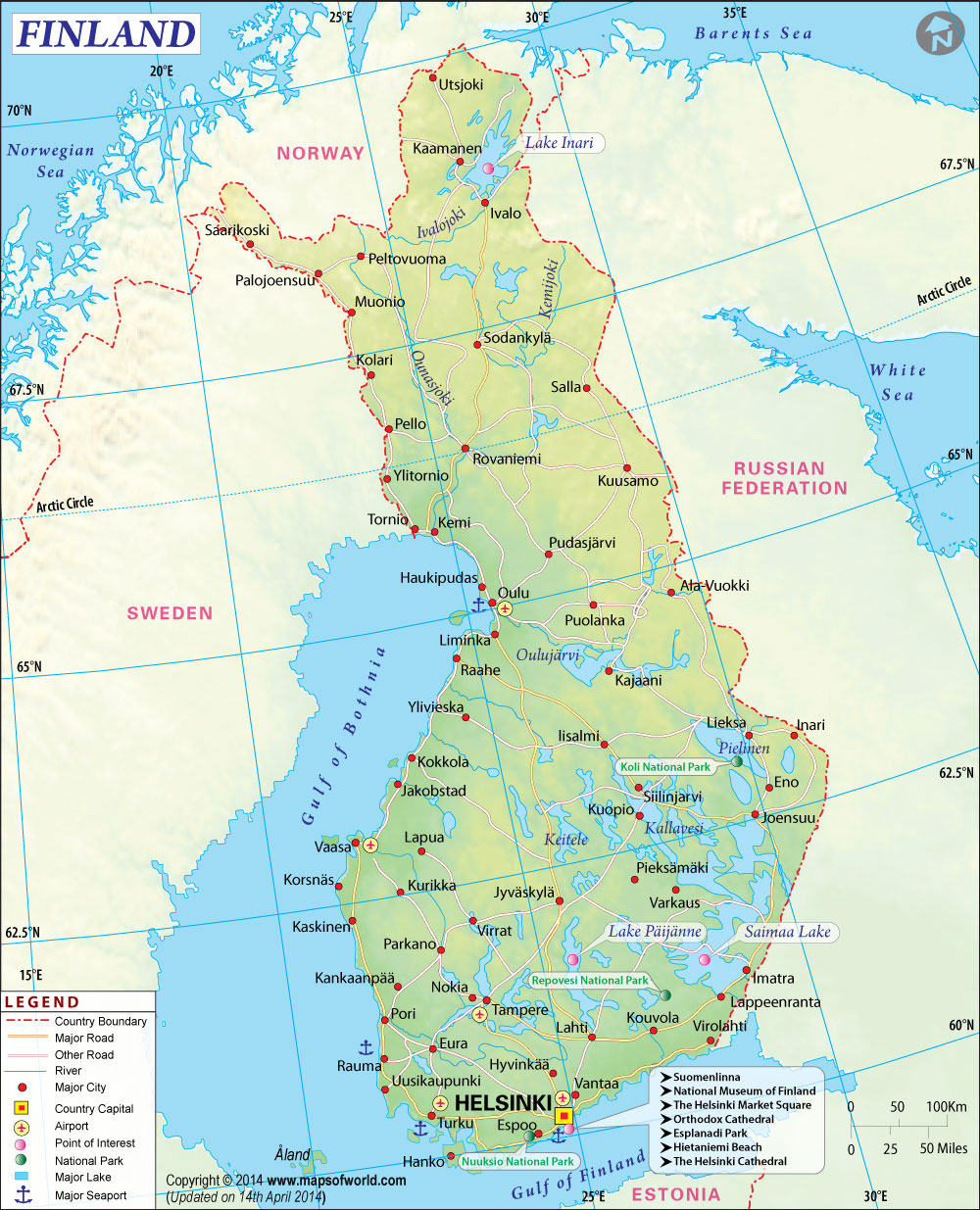 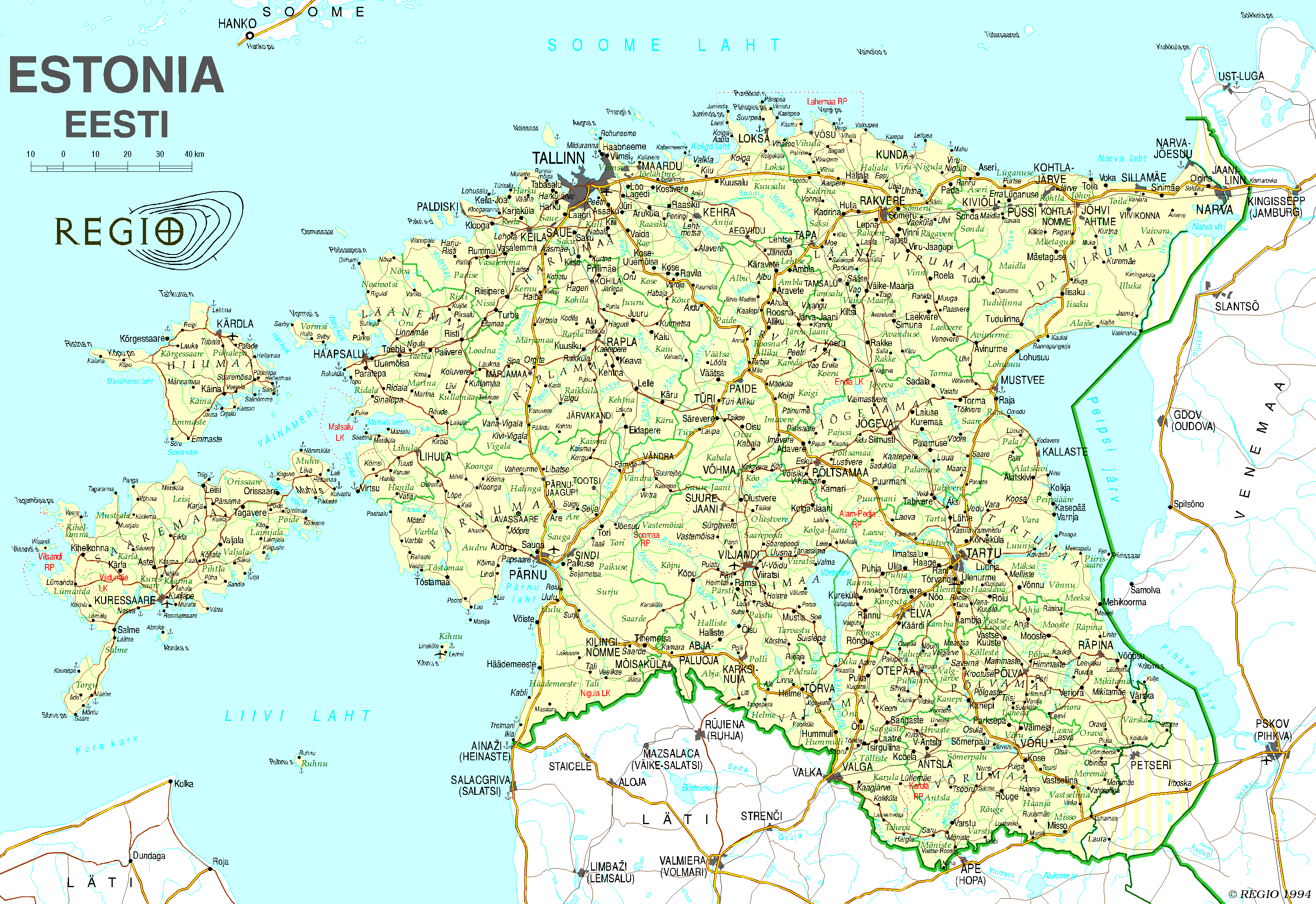 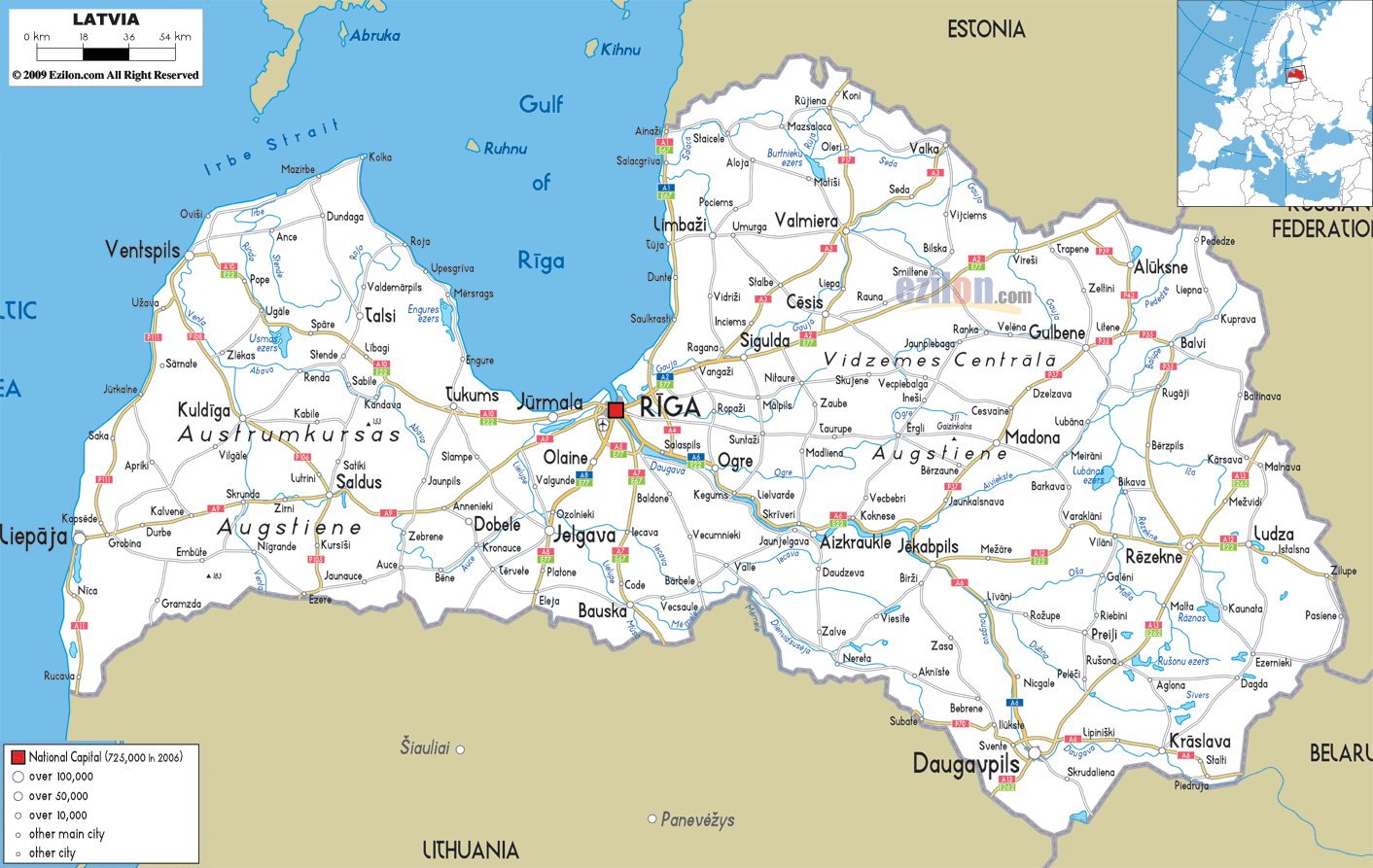 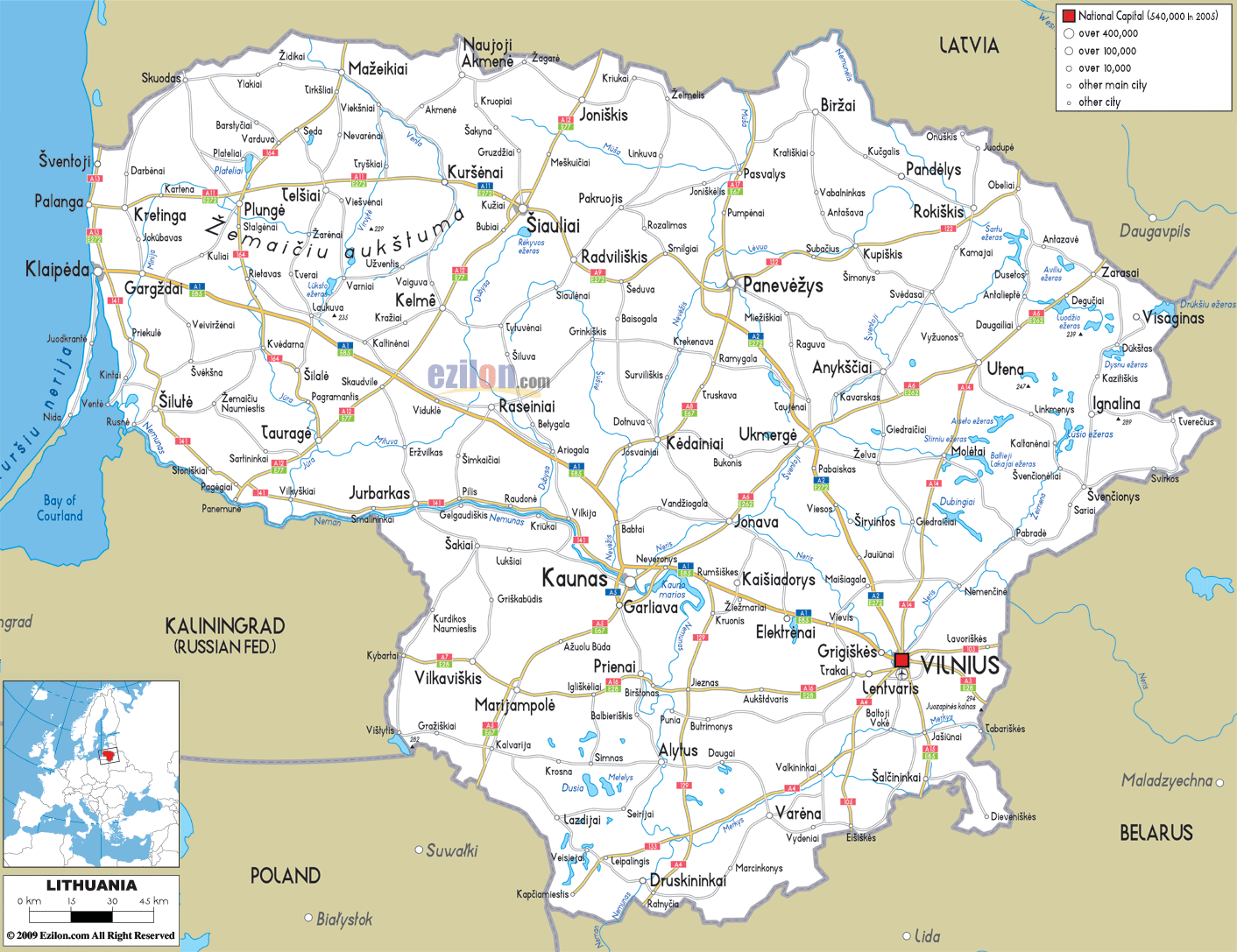 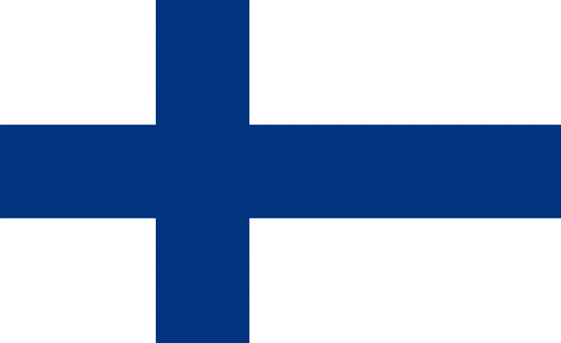 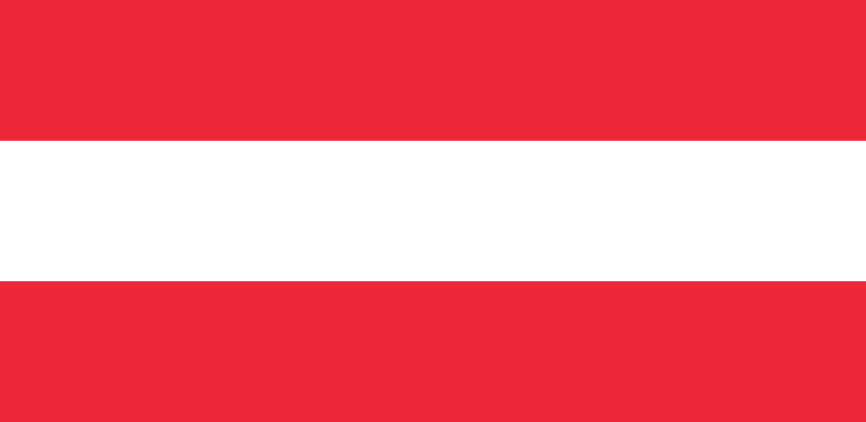 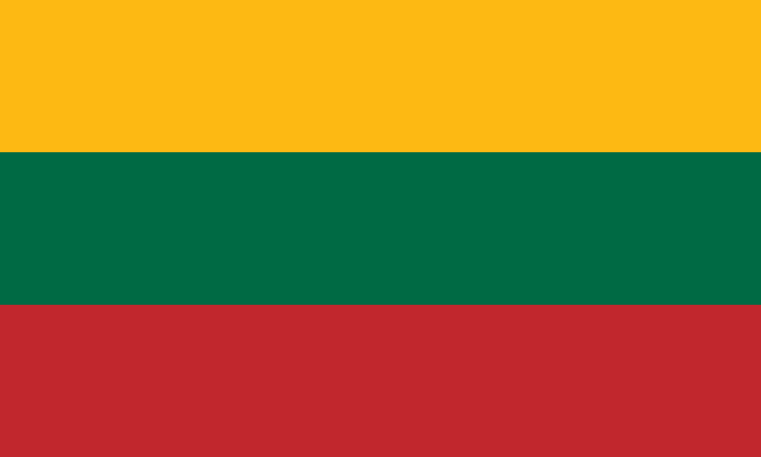 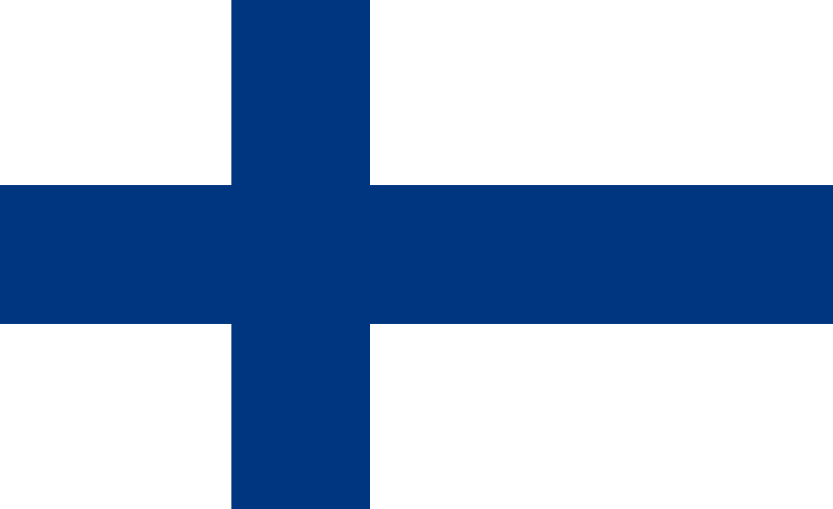 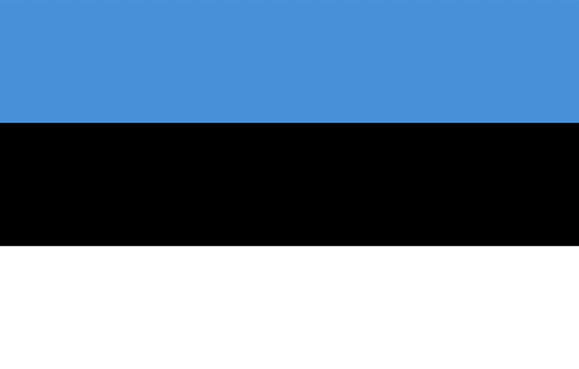 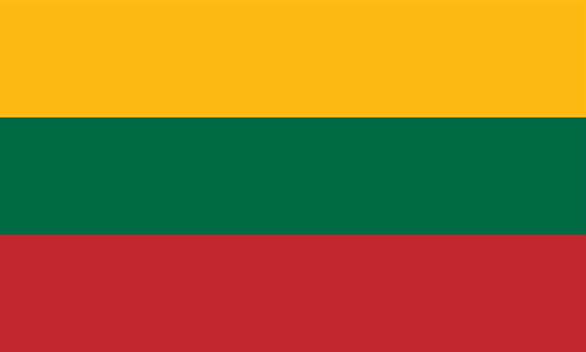 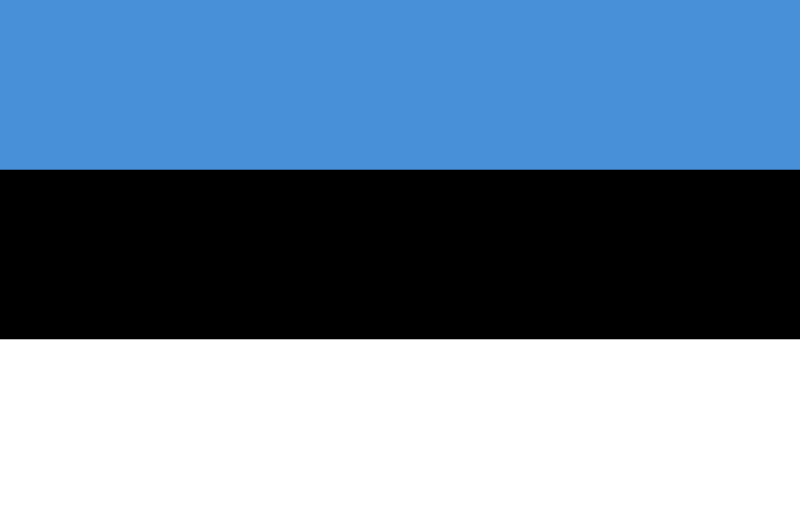 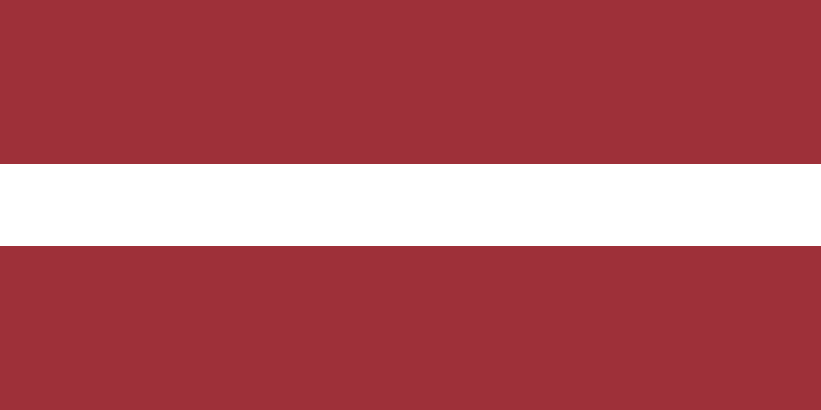 TALLINN
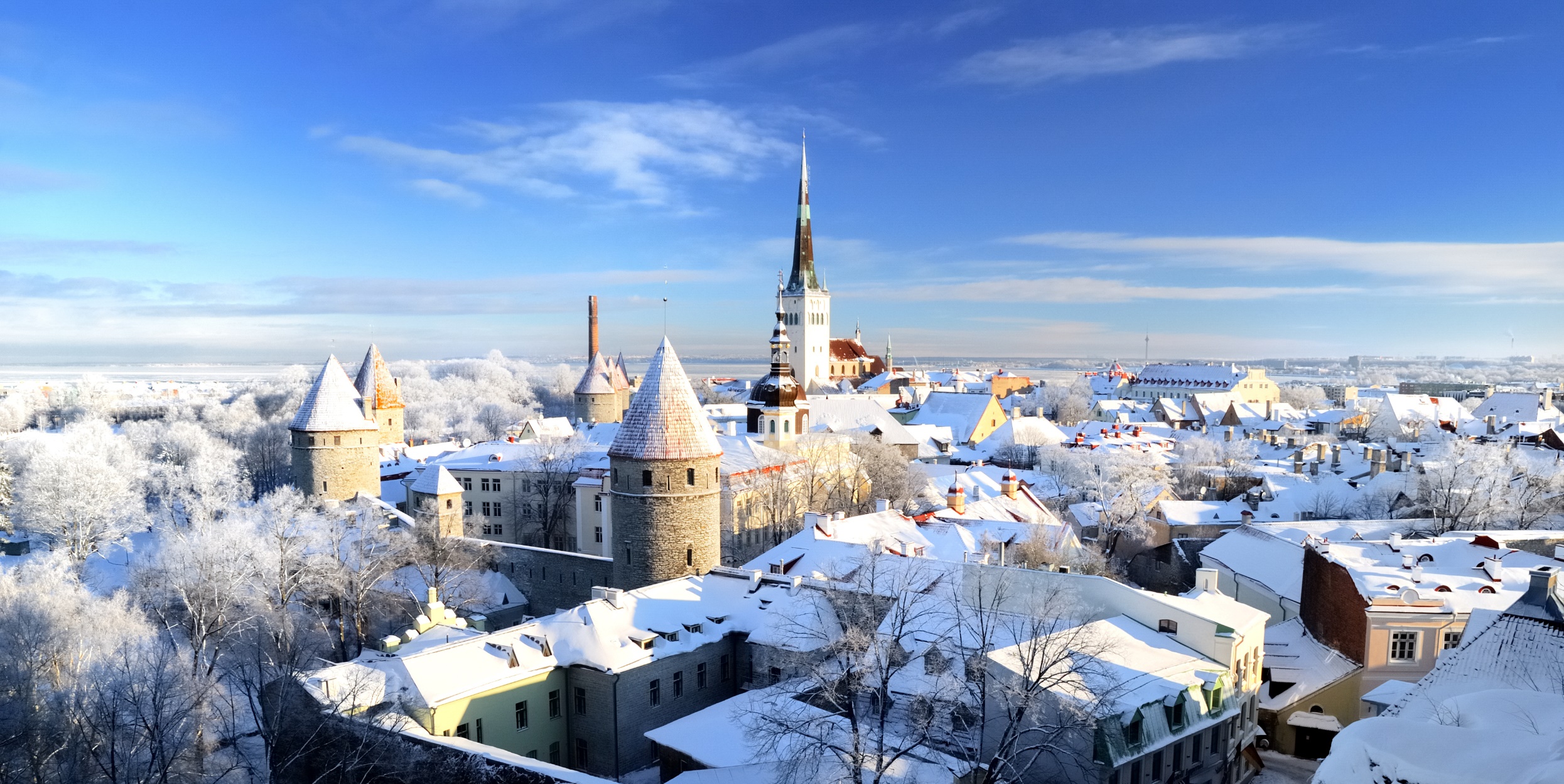 RĪGA
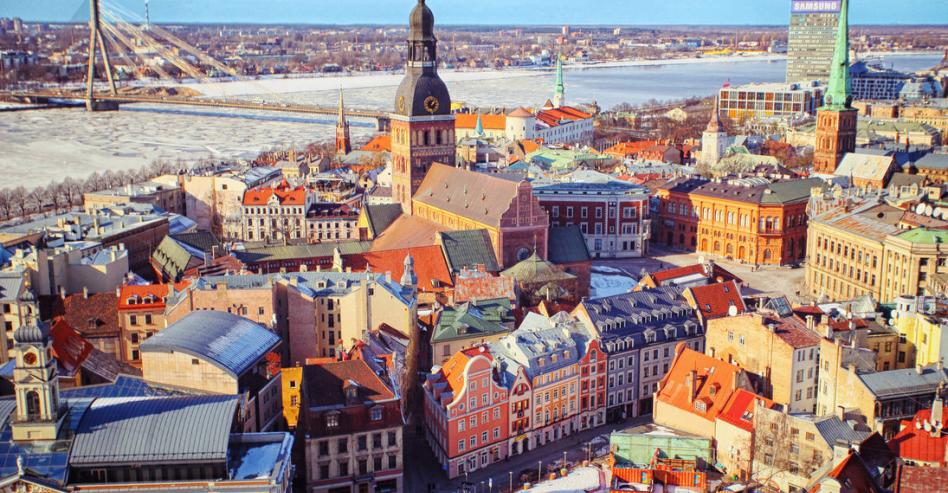 VILNIUS
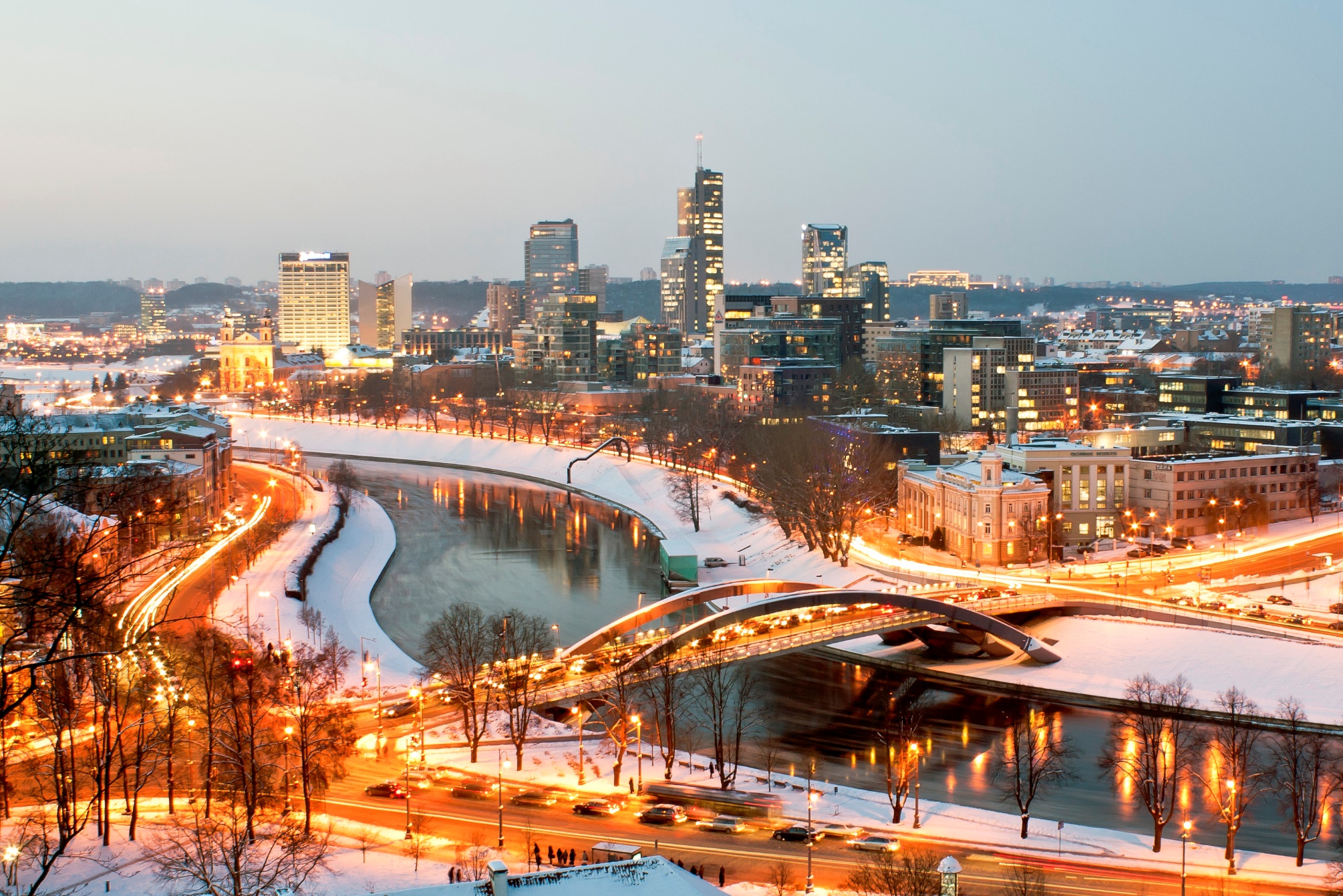 BALTIC AIR POLICING
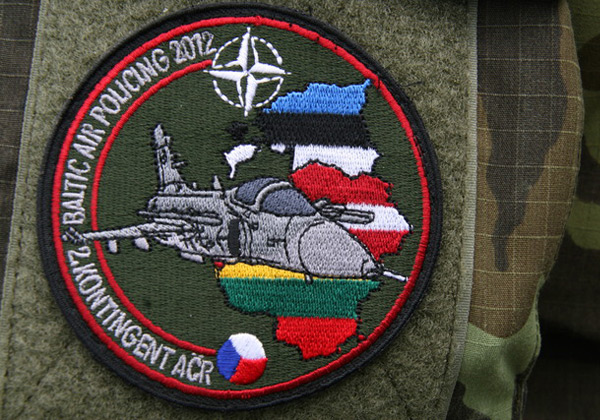 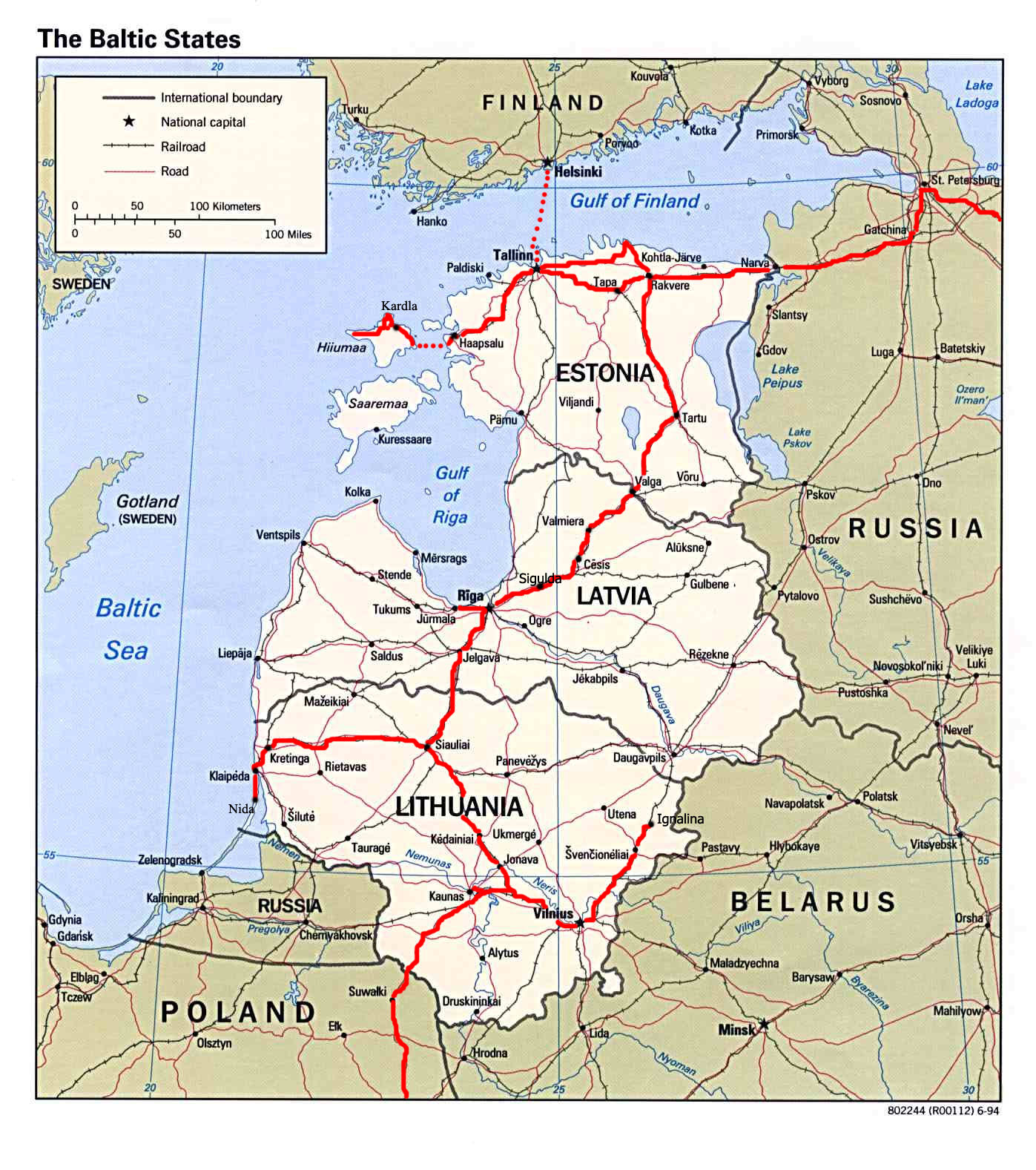 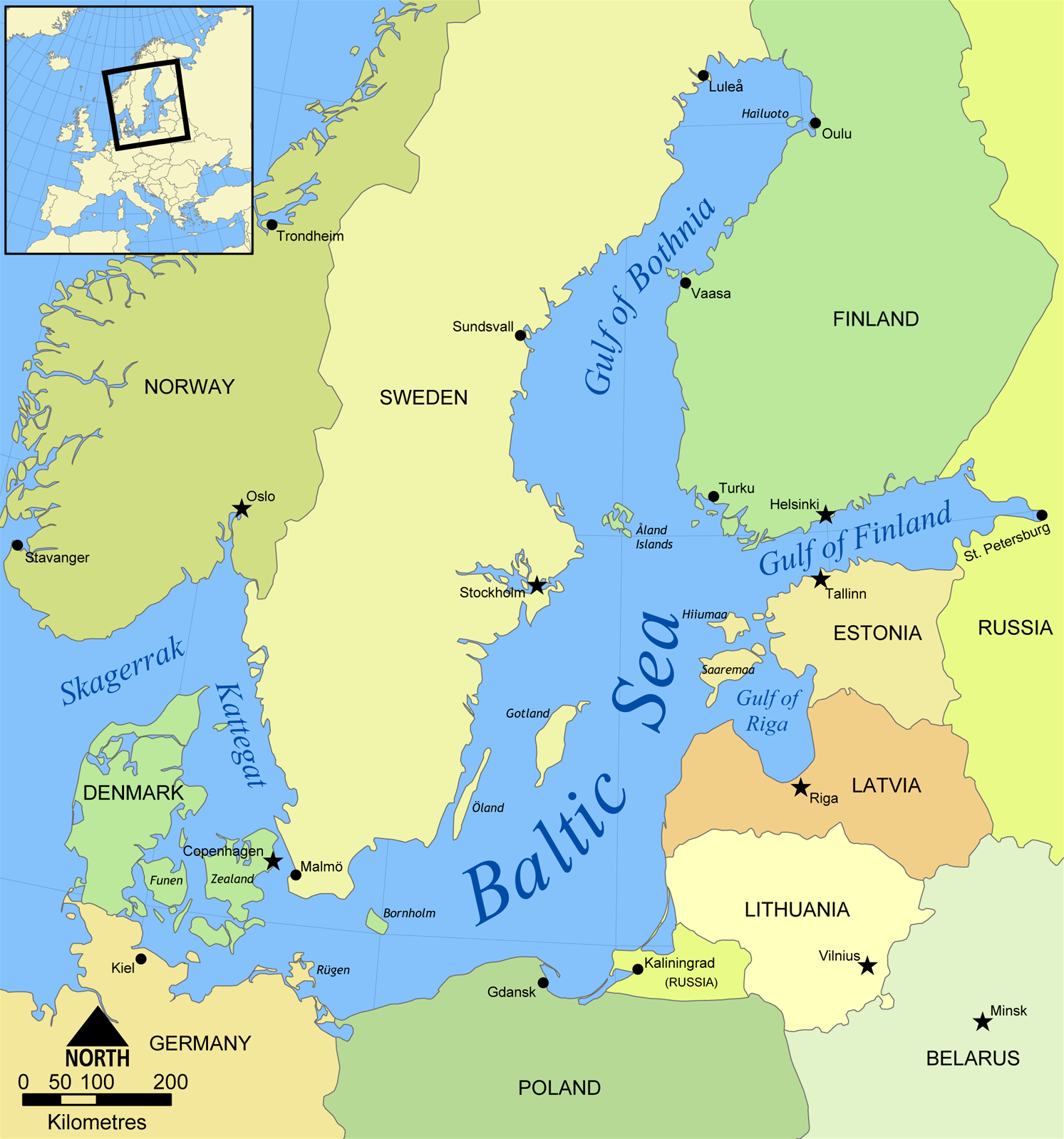 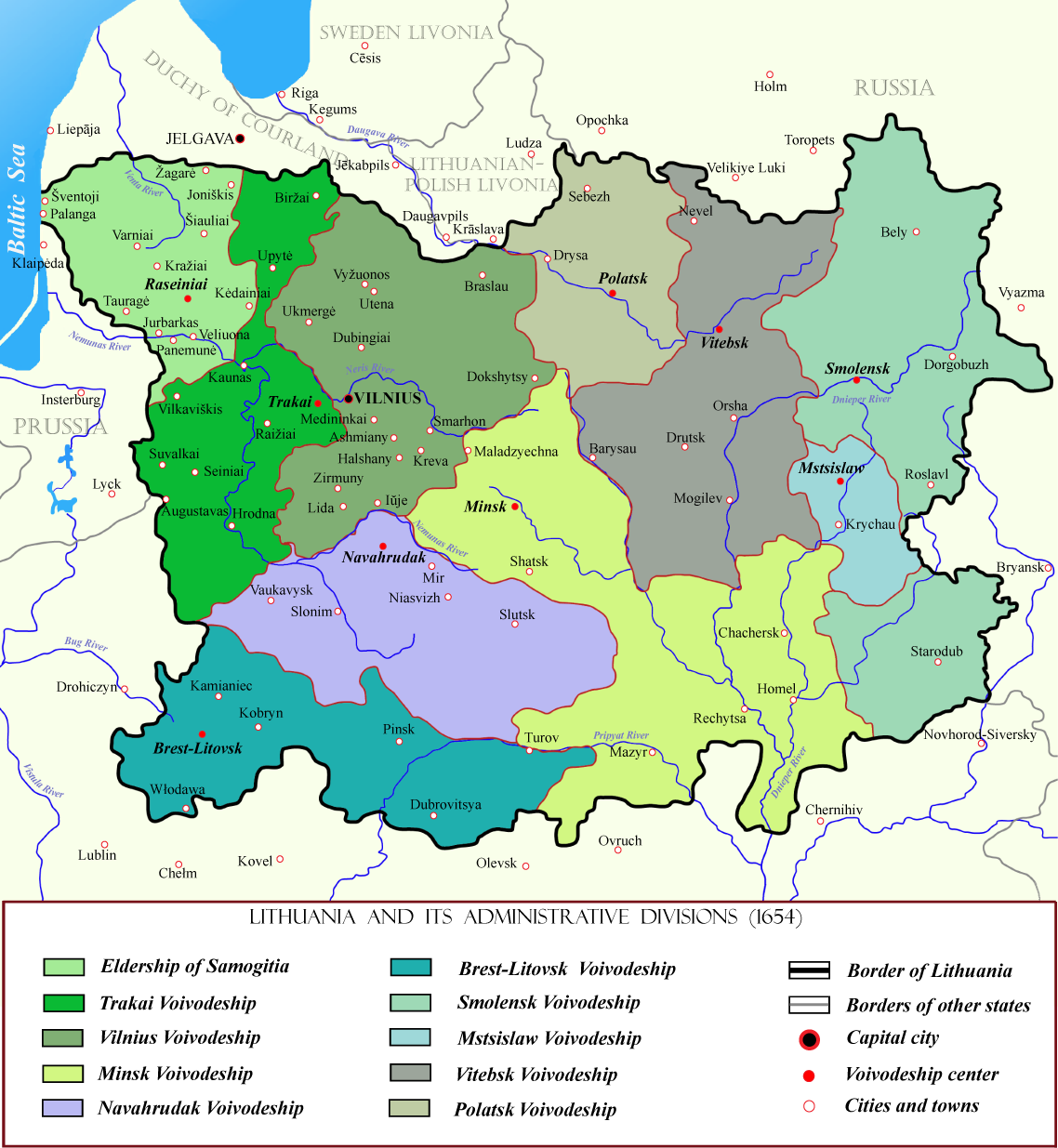 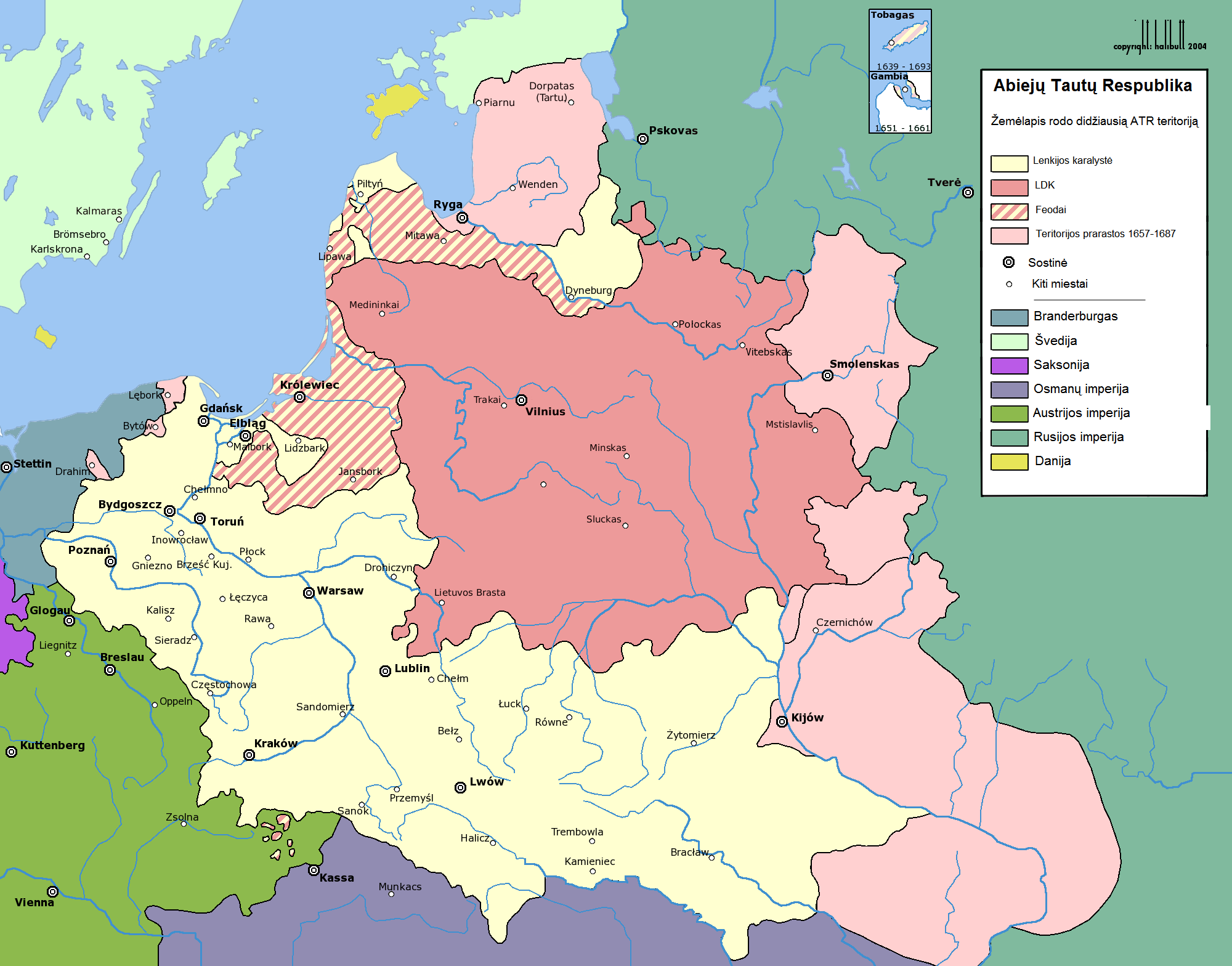 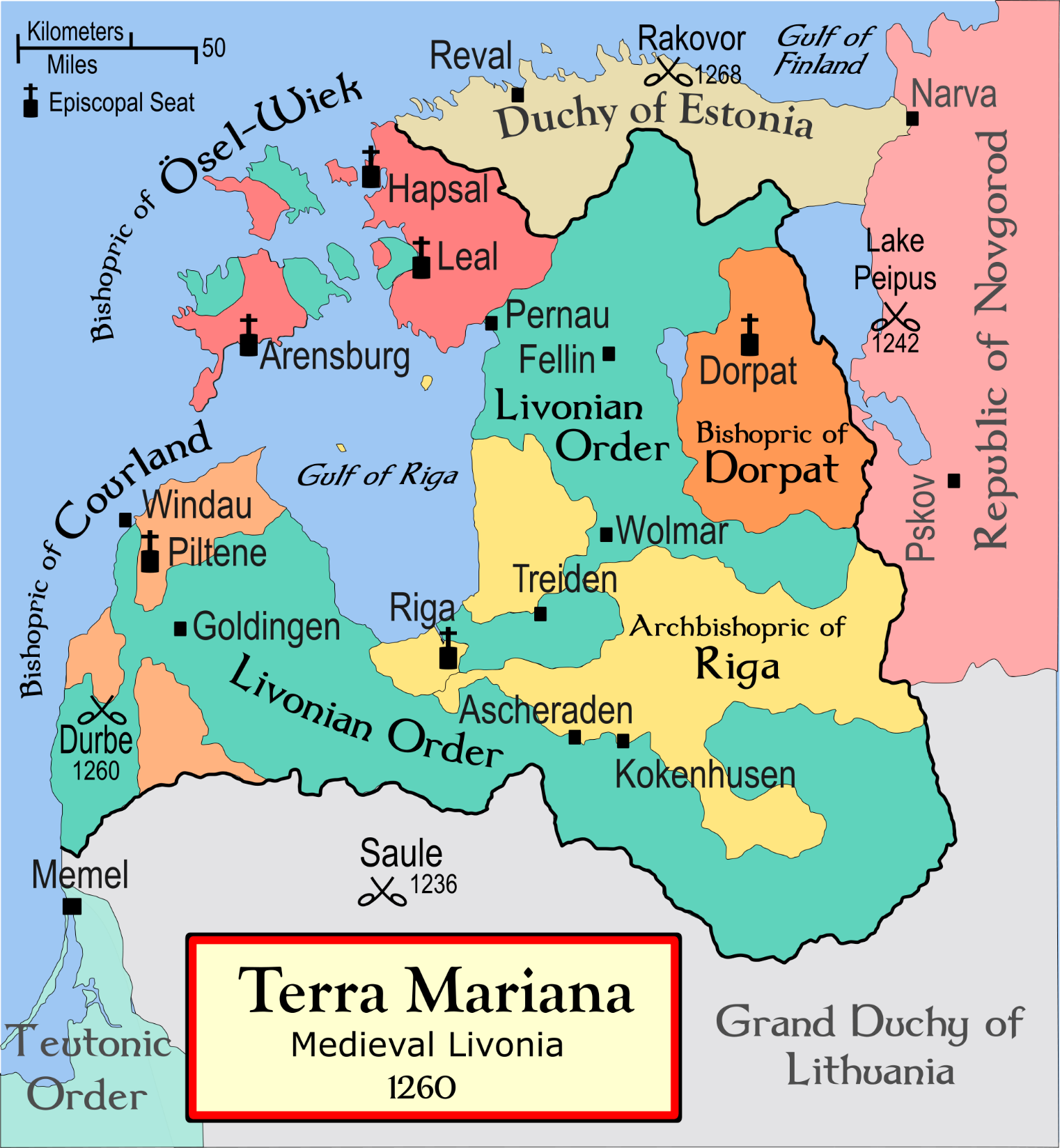